“let each one take heed how he builds…”
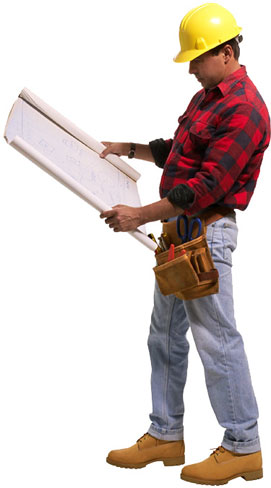 Acts 18:1-11
Paul established the work in Corinth on his 2nd journey about 51-53 A.D.
Wrote 1 & 2 Corinthians on his3rd journey about 57 A.D.
Richie Thetford								                                 www.thetfordcoountry.com
“let each one take heed how he builds…”
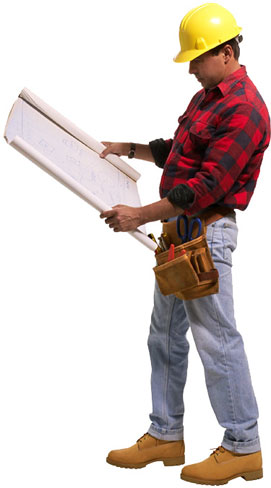 Paul built his foundation on Jesus Christ
“According to the grace of God which was given to me, as a wise master builder I have laid the foundation, and another builds on it. But let each one take heed how he builds on it. For no other foundation can anyone lay than that which is laid, which is Jesus Christ”
1 Corinthians 3:10-11
Richie Thetford								                                 www.thetfordcoountry.com
“let each one take heed how he builds…”
Condition at Corinth:
Following men
1 Corinthians 1:11-12; 3:4; 4:6
Strife and envy
1 Corinthians 3:3
Teachers, preachers, elders, deacons – because of position can be instruments of much good or much harm
“My brethren, let not many of you become teachers,knowing that we shall receive a stricter judgment”James 3:1
Richie Thetford								                                 www.thetfordcoountry.com
“let each one take heed how he builds…”
The future of the church depends on how we build
Keep the temple holy
1 Corinthians 3:17
Preachers responsibility
Titus 2:1; 1 Timothy 4:16
If the church is to remain sound in doctrineand clean in morals – we musttake heed how we build
Richie Thetford								                                 www.thetfordcoountry.com
“let each one take heed how he builds…”
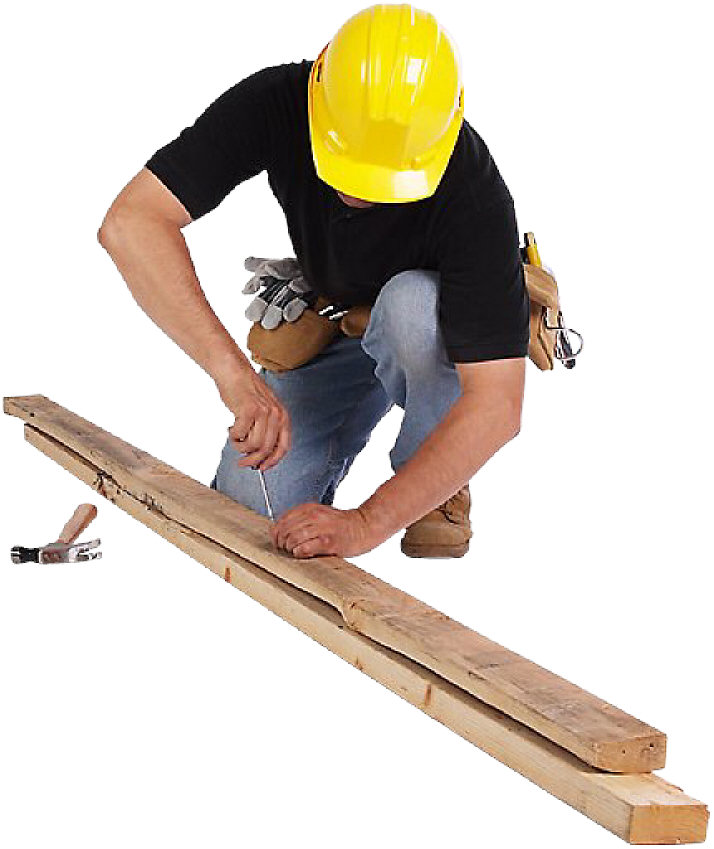 How Should I Build?
Can’t preach Self
2 Corinthians 4:5
Preachers/teachers can’t build the work around themselves
1 Corinthians 15:1-4
Foundation of Christ must be first
Richie Thetford								                                 www.thetfordcoountry.com
“let each one take heed how he builds…”
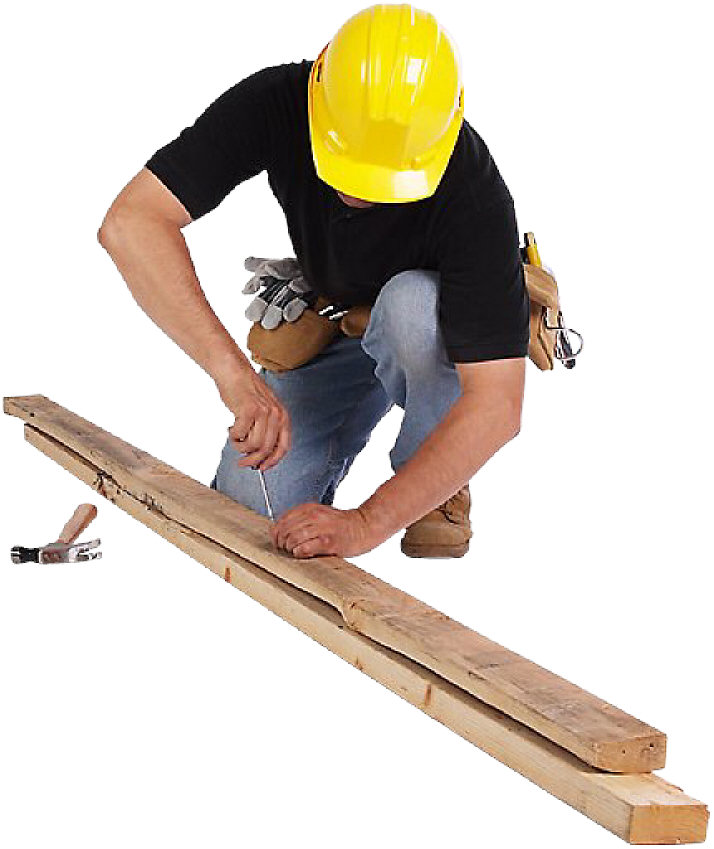 How Should I Build?
Can’t build with excellency of speech and enticing words
1 Corinthians 2:1-5
One is not a performer,but rather a teacher of the gospel of Jesus Christ
Richie Thetford								                                 www.thetfordcoountry.com
“let each one take heed how he builds…”
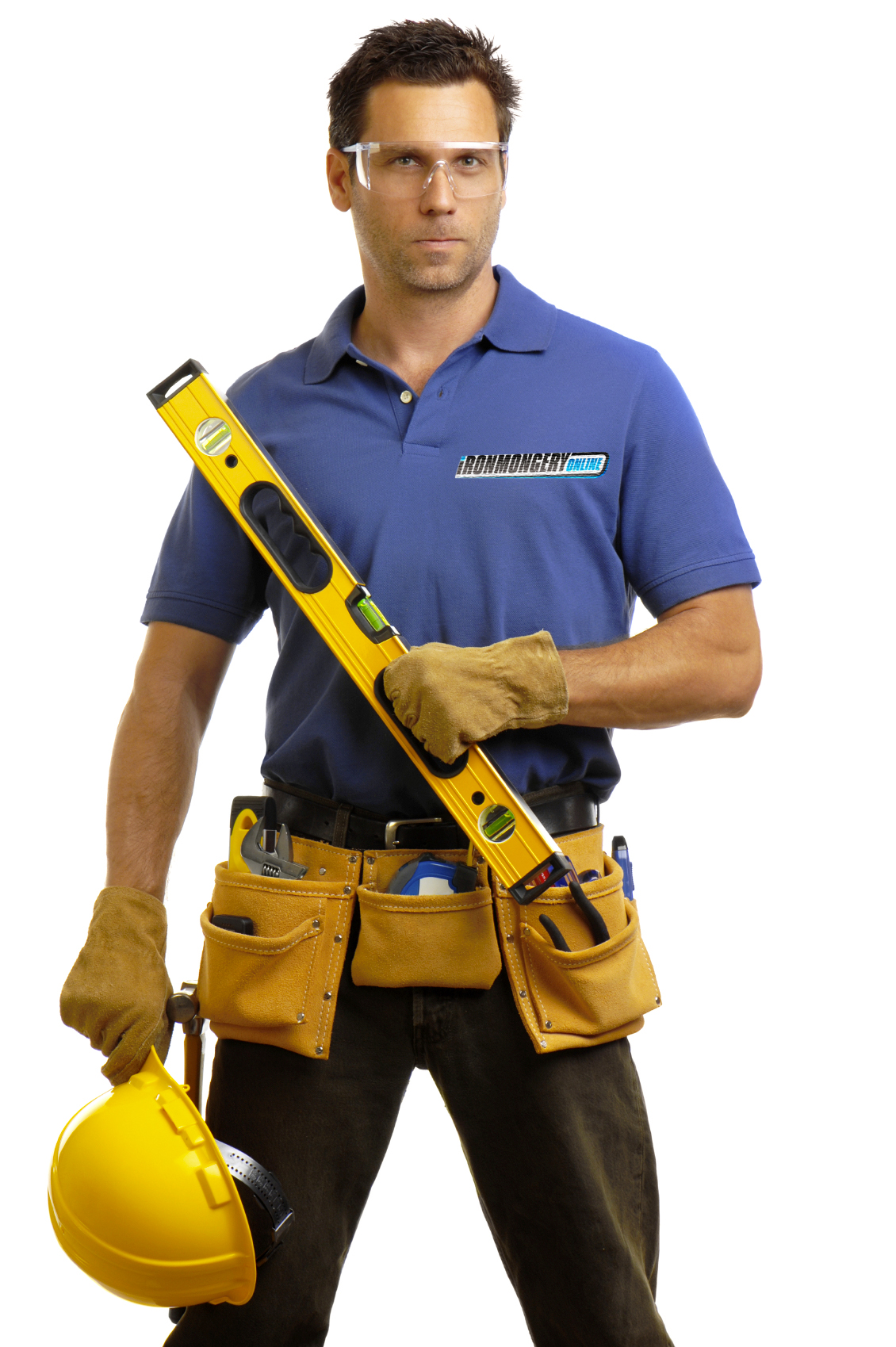 How Should I Build?
Preach the Word
2 Timothy 4:2
1 Peter 4:11
Can’t lower Bible standards
Galatians 1:10
Romans 12:1-2
Richie Thetford								                                 www.thetfordcoountry.com
“let each one take heed how he builds…”
How Should I Build?
Can’t be a partaker of the love of the world
1 John 2:15-17
1 Timothy 4:1-3
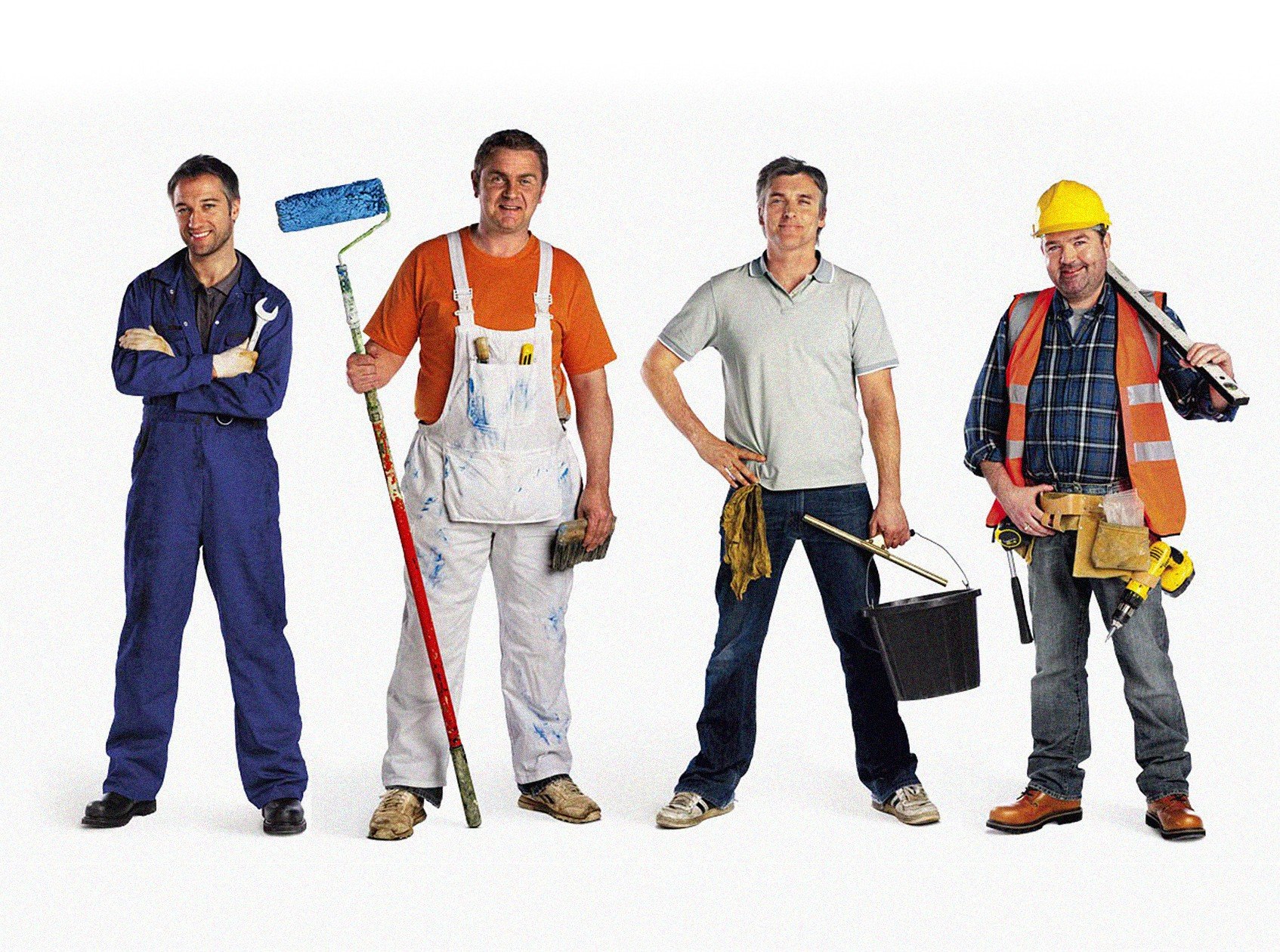 Preachers can preach it
Teachers can teach it
It is up to EVERYONEof us to LIVE it!
Richie Thetford								                                 www.thetfordcoountry.com
“let each one take heed how he builds…”
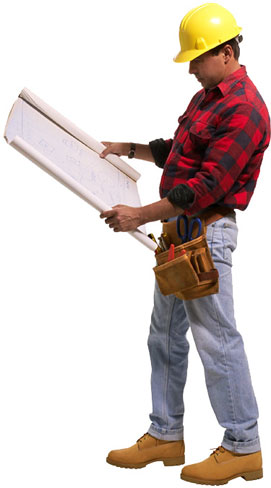 We can have an attitude of COMPLIANCE
or an attitude of
RESISTANCE
Let us take heed how we build
We have complete choice
Richie Thetford								                                 www.thetfordcoountry.com